Welcome to GATE Advisory
Introductions
Please add your name and title to the chat
[Speaker Notes: Welcome by Tennille]
Connect to Audio
Welcome!
We’ll be starting in a few minutes.
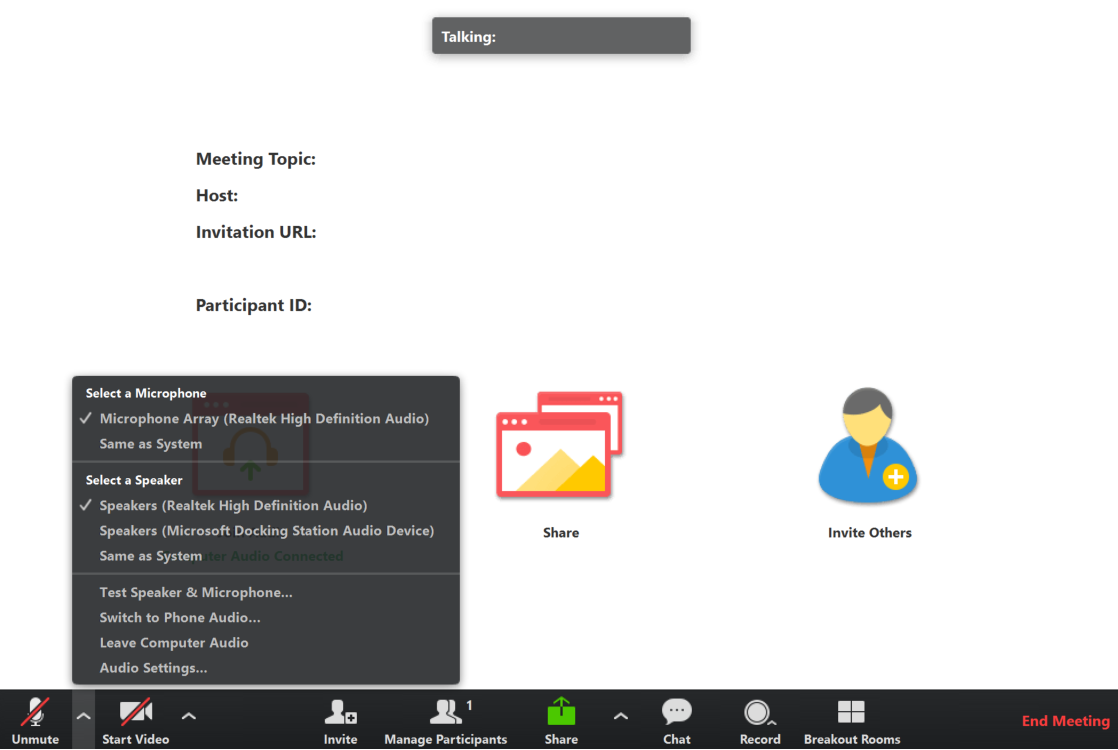 You can join by computer audio or call in.

Dial +1 669 900 6833 or 
+1 253 215 8782
Meeting ID: 941 5529 0919

Test Audio
5/11/2020  |  2
[Speaker Notes: We’re going to get started in a few minutes. You can test your audio in the bottom left hand corner of the menu.]
Tips for Participating
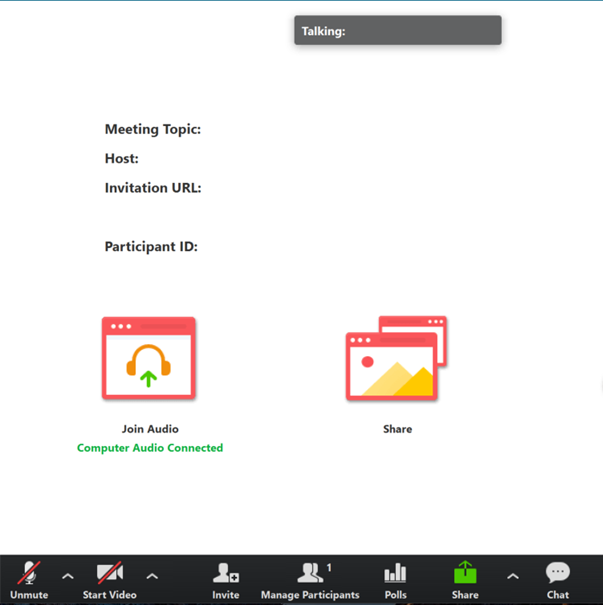 Share comments and questions in the Chat panel (send to “All”) 
Comments and questions may be shared verbally to group, towards the end of the presentation 
Not all questions will be addressed during this webinar, but we will provide follow up to submitted questions
Questions may always be submitted to jason.boatwright@k12.wa.us following this meeting
5/11/2020  |  3
Equity Statement
Each student, family, and community possesses strengths & cultural knowledge that benefit their peers, educators, & schools.
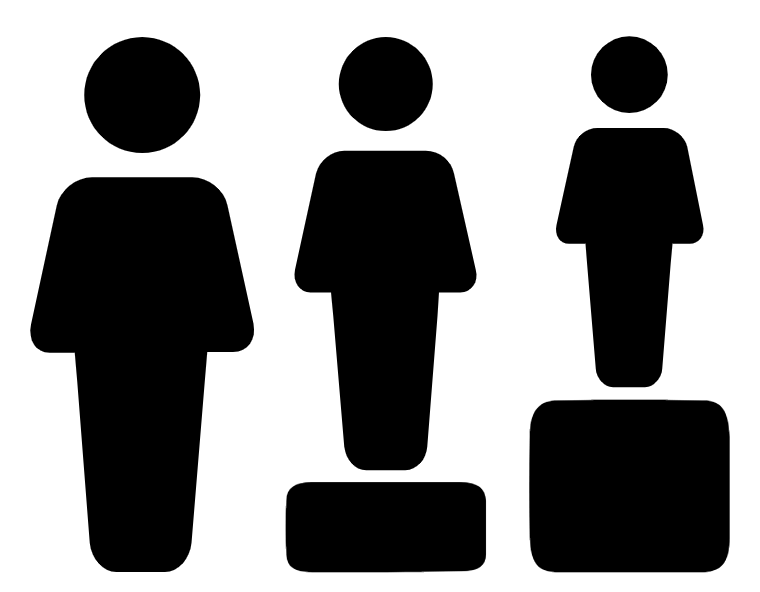 [Speaker Notes: Tapping into the strength of the schools and communities we serve
We need to look for the way our current system is resulting in disparate outcomes
Requires us to engage students, families and community representatives as partners in decision making
Work to dismantle barriers and replace them with policies and practices that ensure access for all students to the supports they need to be successful.]
Purpose of GATE Advisory
[Speaker Notes: Celebrate a successful year:
Community partnerships and substance abuse
Dual Credit and multiple pathways
Keeping on track thru authentic connections
Promoting regular attendance thru removing barriers and promoting engagement]
Agenda
After today you will be able to:
Understand some of the Why, How, and What of Dual Credit
Establish meaningful partnerships to promote dual credit for students
Recognize key players in developing relationships to support student success in dual credit
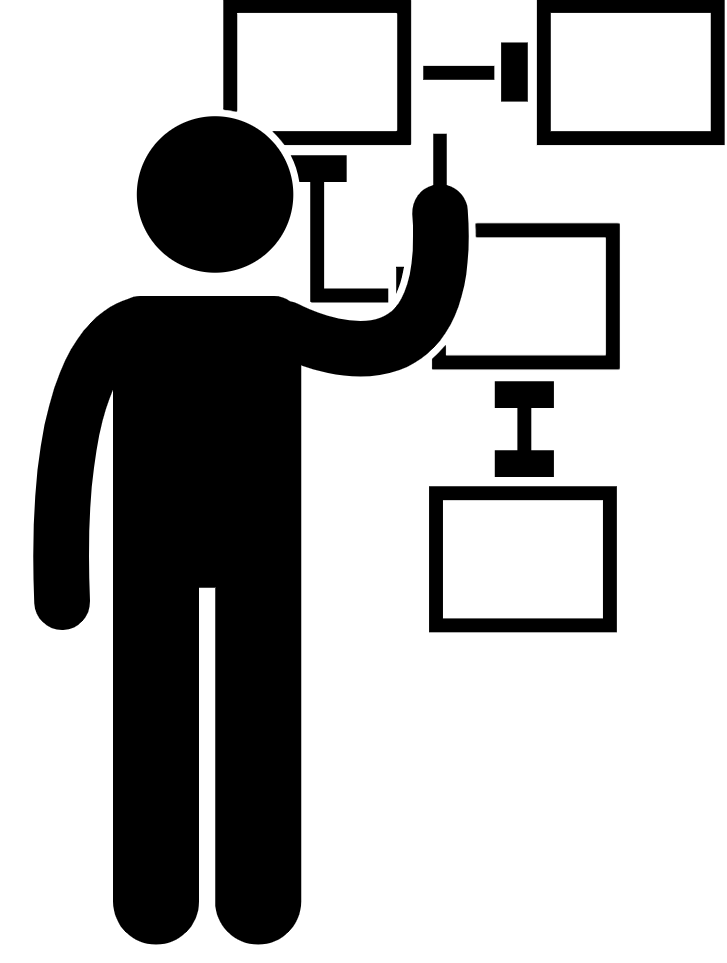 Katherine Mahoney
Asst. Director for Policy
Office of System and School Improvement
Why focus on dual credit?
[Speaker Notes: Education Commission of the States, 2018
“A substantial and growing body of research indicates that, all other factors being equal, students who dually enroll are more likely than their non-dually enrolling peers to finish high school, matriculate in a postsecondary institution and experience greater postsecondary success.”]
Measuring Dual Credit
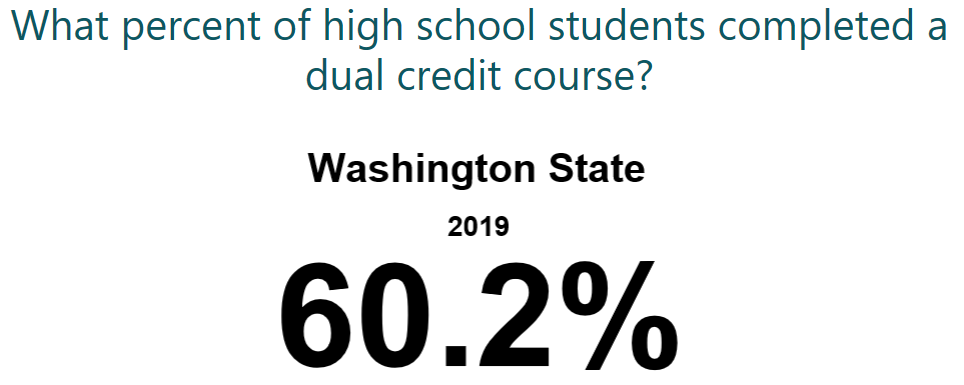 Source: WA State Report Card https://washingtonstatereportcard.ospi.k12.wa.us
Dual Credit Completion 2018-19
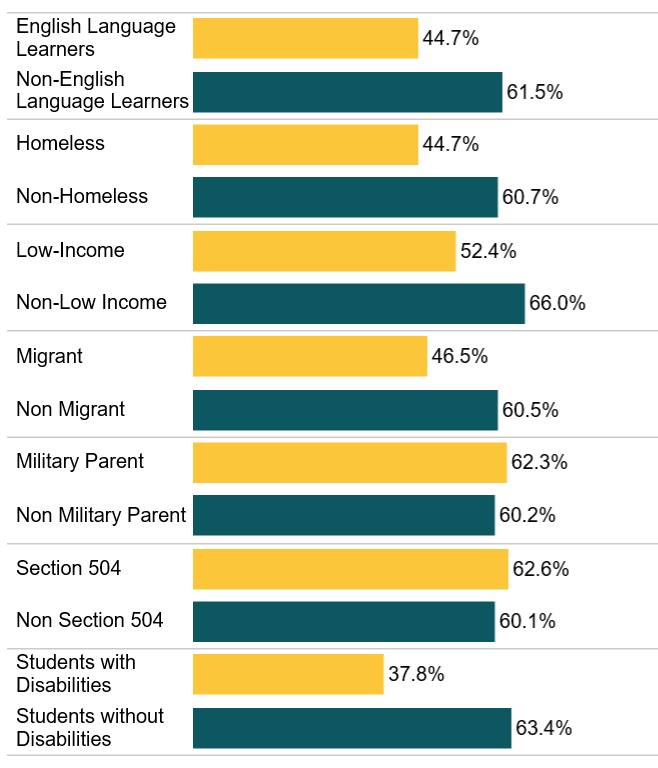 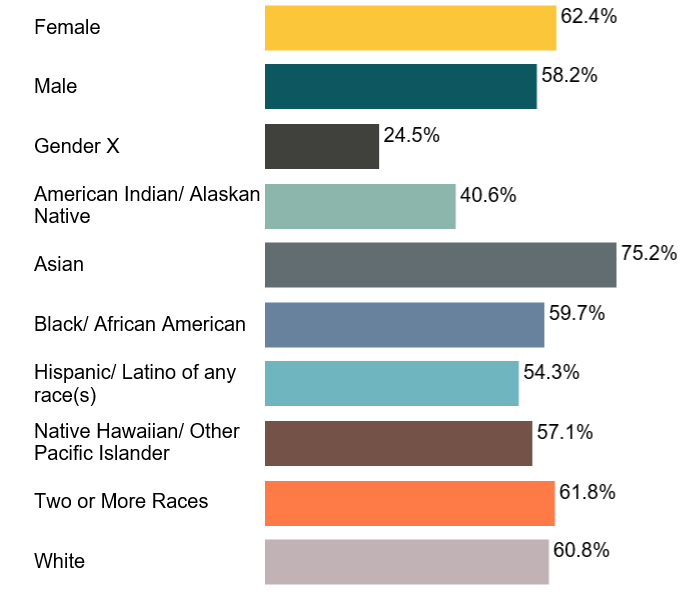 Source: WA State Report Card https://washingtonstatereportcard.ospi.k12.wa.us
OSPI’s Policy Priority – Close Equity Gaps
Jason Boatwright
Dual Credit Program Supervisor
OSPI
Dual Credit – The Why, The How, The What
WHY
Why is it important to develop equitable, sustainable dual credit options for students?

HOW
How do you develop sustainable dual credit programs that students can access equitably?

WHAT
What types of dual credit best suit your student and program needs to ensure equitable access that is sustainable?
Dual Credit Definition ( the what)
Dual Credit provides students with the potential to earn high school and college credit at the same time. Dual credit options can be course or exam based. 

Exam Based
	Advanced Placement (AP)
	International Baccalaureate (IB)
	Cambridge International (CI)
Course Based
	Career and Technical Education (CTE)
	College in the High School (CHS)
	Running Start
Dual Credit – The Why, The How, The What
The WHY:
70% of current* jobs require some post-secondary education
How will the COVID pandemic change this?
Dual Credit now counts towards graduation pathway
Large disparities still exist in participation
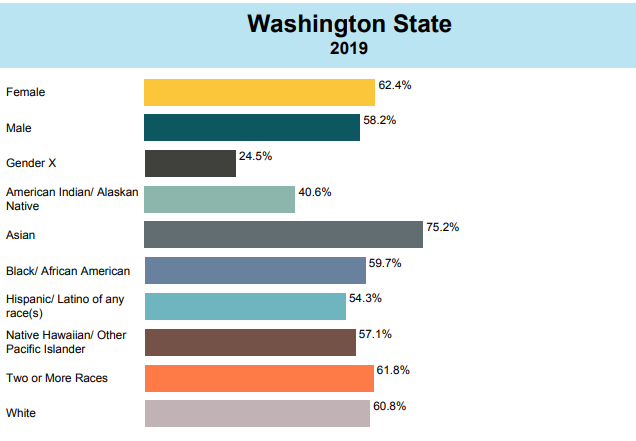 Statewide Dual Credit Participation by Student Demographic
2019
Dual Credit – Importance of Partnership/Communication
STUDENTS
College Preparatory Orgs
Work
Job
Career
Friends
INFLUENCERS/
INFORMERS
Parents
Consistent and Accurate Messaging
High School
CTC
University
What are the top 3 things you want a student to know?

1.
2.
3.
Information Overload
Or
Lack of Correct Information
WSAC
Financial Aid
Partnerships and Collaboration
Griff Shelley – Eastern Washington University
Doug Edmonson – Mead School District
Leslie Lloyd – Spokane Falls Community College
Jessica Dempsey – Spokane Community College
Goals of Partnering:
Leveraging Local Partnerships
In the Skill Centers:
CTE Dual Credit
Clarifying Dual Credit Pathways
In the High School:
CTE Dual Credit
College in the High School
At the college:
Running Start
Running Start for Careers
Gateway to College
H.S. Diploma + 
College Credit
Breakout Room Participation (15min)Make sure to note which breakout room you are in!!
What do we think?
What do we want people to know?
What stands out?
What do I think?
[Speaker Notes: 4 minutes for whole group share out and pivot to break

Image source: https://www.videoblocks.com/video/speech-bubbles-on-white-background-animated-flat-design-hij-jn_feizdx3lk8]
Discussion Questions
How are you leveraging partnerships to expand equitable use of dual credit?
[Speaker Notes: What are the entry points for embedding Language Learner supports and programming into your efforts?
What are the barriers to this?
How can we collaborate?
What can the state do to support the effort?]
GATE Equity Webinars
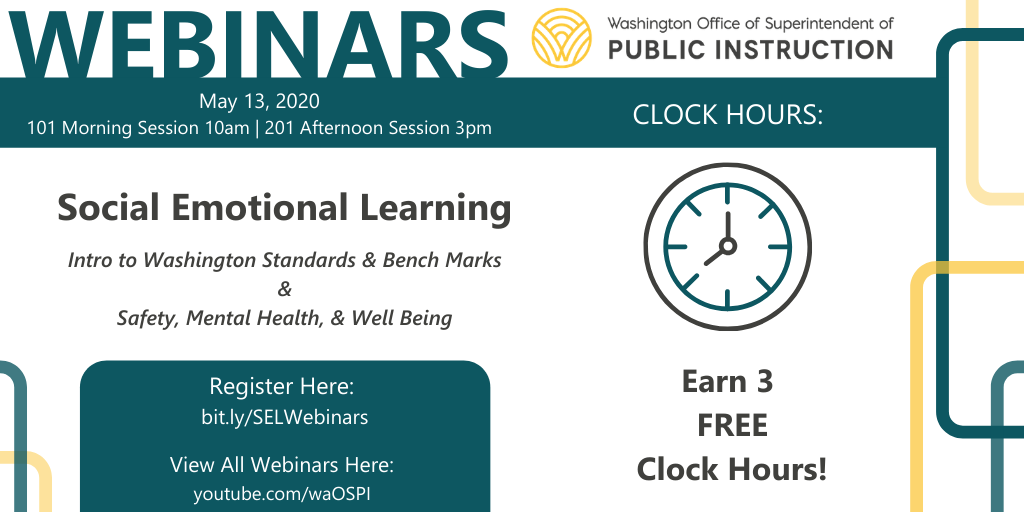 Register on the GATE Equity Webinar page
“Leading Through the Master Schedule”, presented by Steven Gering of ABL

Learn how to leverage the master scheduling to drive academic intensity and ensure all students graduate ready for post-secondary success.
ATTEND DEEP DIVE WEBINARS IN MAY: The additional deep-dive sessions that build upon this webinar series will be delivered in May.  These sessions will be available to sign up for on PDEnroller shortly, and registrants will also receive communications reminding you to sign up leading up to the events.  Mark your calendars: 
Wed 5/13 10am-11am -- Narrowing & Adding Courses
Wed 5/20 10am-11am -- Removing Barriers & Supporting Students
Wed 5/27 10am-11am -- Career Readiness & Other Topics from the Field
Contact Information
Griff Shelley – Eastern Washington University
gshelley@ewu.edu
Doug Edmonson – Mead School District
doug.edmonson@mead354.org
Leslie Lloyd – Spokane Falls Community College
Leslie.Lloyd@sfcc.spokane.edu
Jessica Dempsey – Spokane Community College
Jessica.Dempsey@scc.spokane.edu
Jason Boatwright- OSPI
jason.boatwright@k12.wa.us
Katherine Mahoney - OSPI
Katherine.Mahoney@k12.wa.us
Dixie Grunenfelder - OSPI
Dixie.Grunenfelder@k12.wa.us
Kefi  Andersen - OSPI
kefi.andersen@k12.wa.us
See you next year!
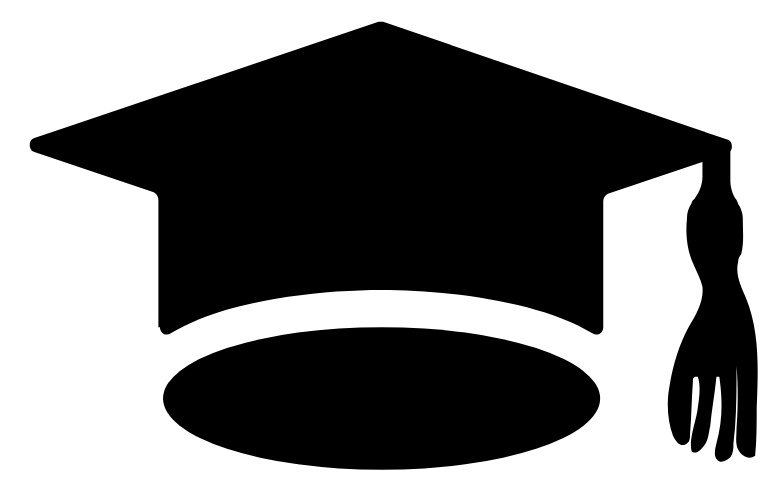